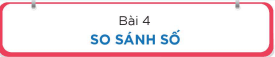 >
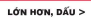 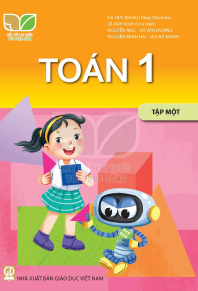 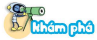 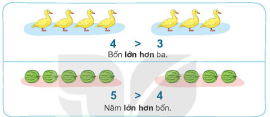 >
3
4
Bốn lớn hơn ba.
>
5
4
Năm lớn hơn bốn.
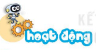 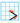 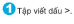 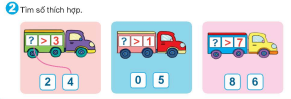 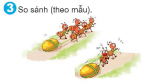 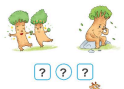 2
>
1
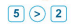 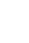 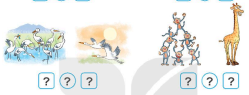 >
5
6
1
>
2